ITALIA 2015COME COSTRUIRE UN MERCATO FINANZIARIO MENO BANCOCENTRICOMarcello Messori (FS Italiane, SEP Luiss)
Business Club Italia
Londra, 21 maggio 2015
STRUTTURA INTERVENTO
Presentazione di tre punti:                                                   (1) Dati per ricordarvi le attuali caratteristiche del mercato finanziario italiano;                          (2) Sommaria analisi di questi dati per porre in luce la fine (irreversibile) del quasi-monopolio bancario in Italia;                                                 (3) I problemi aperti e le possibili soluzioni.
1. Qualche dato e…
Le seguenti figure hanno lo scopo di mostrare il peculiare bancocentrismo del nostro sistema economico.
Rispetto altri Paesi economicamente avanzati, Italia le imprese non finanziarie hanno:                                                  - il più elevato leverage;                                         - la più bassa capitalizzazione di borsa;                - un limitato ma crescente accesso al mercato dei corporate bond;                                                                         - uno scarso sostegno dalla finanza innovativa.
Passivo imprese non finanziarie (terzo trimestre 2014)
(Fonte: Conti finanziari internazionali - Banca d’Italia)
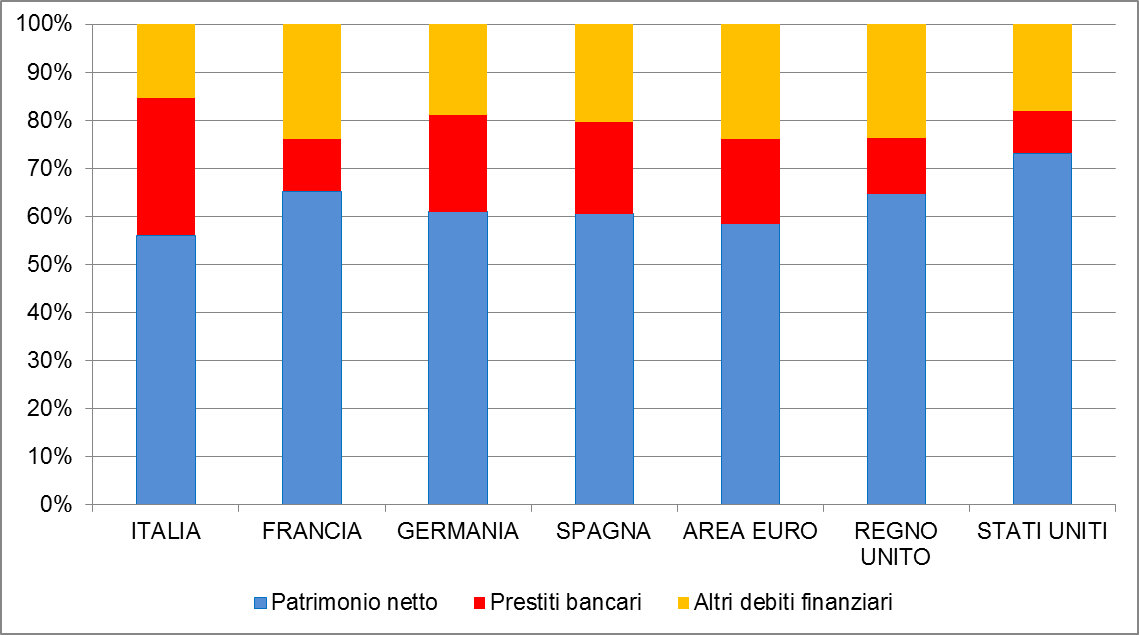 4
Capitalizzazione di borsa delle imprese (% PIL)   (Fonte: Datastream-Banca d’Italia)
Obbligazioni su % dei debiti finanziari imprese(Fonte: Banche centrali-Banca d’Italia)
Fondi venture capital e private equity(Fonte: Banca d’Italia)
2. … una possibile chiave interpretativa
Fino al 2007/2008:                                                                  - settore bancario italiano=quasi-monopolio nella intermediazione famiglie/imprese;                                  - specializzazione tradizionale                                       - funding gap compensato da allocazione bond bancari nei portafogli retail.
Dal 2010/2011, modello non è più profittevole a causa di:                                                                                - crisi imprese non finanziarie;                                             - «fuga verso la qualità» da parte risparmiatori;                                                - incremento crediti deteriorati.
Redditività imprese non finanziarie italiane(Fonte: Banca d’Italia e Istat)
Nuove sofferenze in % prestiti                              (dati trim. annualizzati e destagionalizzati; Fonte: Banca Italia)
Quota % di prestiti deteriorati                       (Fonte: Banca d’Italia)
2. … una possibile chiave interpretativa
Il risultato nel dopo-crisi è:                                                              ridotta convenienza per le banche italiane di effettuare prestiti alle imprese non finanziarie.
In queste condizioni:                                                nel dopo crisi quasi-monopolio settore bancario italiano = modello non riproducibile per almeno due ragioni:                                                                        - attività retail e corporate tradizionale = non più profittevole;                                                                      - risparmiatori più attenti alla qualità e al rischio di liquidità.
Rendimenti unitari attività bancarie(valori percentuali; Fonte: Banca d’Italia)
3. Problemi aperti…
Da cui:                                                                                   Banche italiane relativamente stabili purché:        - aumentino le attività di gestione risparmio e di private banking;                                                                  - riducano e selezionino prestiti alle imprese. Da cui, paradosso  varianza della struttura produttiva italiana:                                                  - abbondante offerta di credito a imprese che non lo domandano.
3… e possibile soluzione
Data struttura dimensionale delle imprese non finanziarie italiane:                                                                 - impossibile sviluppare il mercato azionario nel breve periodo;                                                                    - inefficiente costruire mercati azionari per le PMI (rischio di segmentazione).
L’opportunità è accompagnare la seppur debole tendenza positiva di mercato:                                                      - rafforzare il mercato dei corporate bond.
Ma: problema aperto simile a quello posto dal mercato azionario:                                                                                  - accesso alle PMI senza segmentazione?
3… e possibile soluzione
Mercato dei corporate bond =                                  significative economie di scala che  scala minima efficiente. 
Da cui: necessario ‘cartolarizzare’ le emissioni delle singole PMI, raggruppate da SPV in classi omogenee di rischio.
Possibili incentivi fiscali sulle emissioni delle obbligazioni dei SPV?